ONA TILI
5-sinf
MAVZU: UNDOV BELGISINING ISHLATILISHI
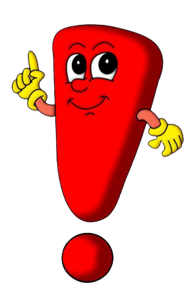 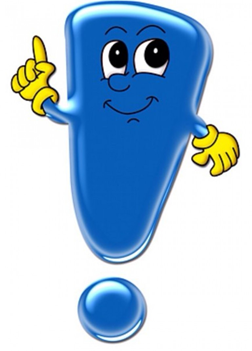 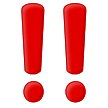 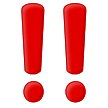 TOPSHIRIQ
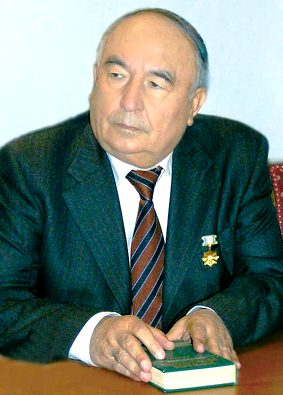 So‘z – zabarjad, so‘z – gavhar, oltin.  
   Zargarlikning mashaqqati ko‘p! 
   So‘zni baytga qadashdan oldin  
   Kaftingga qo‘y, to‘yib qara, o‘p!
   
   Ona tilimni sevmasam, so‘zlariga mahliyo bo‘lmasam, hayratlanmasam, menga shoirlik qayda edi?!
TOPSHIRIQ
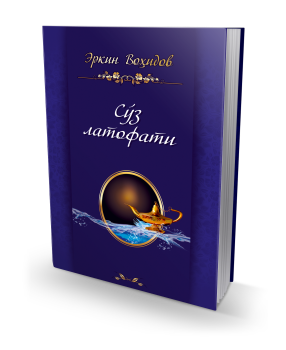 Oftob chiqdi, quyosh chiqdi, kun chiqdi, 
    Mehr-u, shams-u xurshidi gardun chiqdi.
    Olimlar! Topib bering-chi, qaysi tilda quyoshning 10dan ortiq ismi bor?! Qaysi tilda osmonni kamalak ranglaridek 7 xil nom bilan ataydilar?! Osmon, falak, samo, charx, gardun, fazo, ko‘k … 
    Ha, boylikda beqiyos ona tilimiz bor!
Lug‘at:
zabarjad – yashil rangli qimmatbaho tosh; gavhar – sayqallangan olmos;
mehr, shams, xurshid – quyosh; 
daf’atan – to‘satdan; 
gardun – dunyo, osmon.
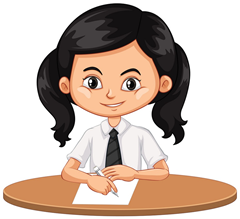 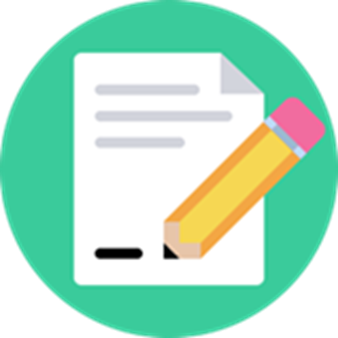 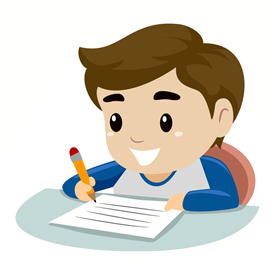 BILIB OLING!
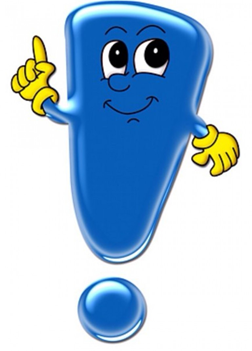 His-hayajon (shodlik, qo‘rquv, g‘azab,
 ajablanish, achinish, do‘q, yalinish, 
hayrat va h.k.) bilan aytilgan gaplar
 undov gap hisoblanadi. Ulardan so‘ng 
undov belgisi qo‘yiladi. 
   
  Ko‘klamoyim, ko‘kingdan ber bir chimdim! (M. Yusuf)
BILIB OLING!
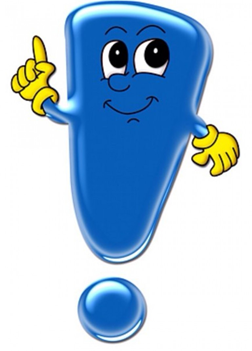 Undov so‘zlar bir gapga teng bo‘lsa,
ularda ham undov belgisi ishlatiladi. 
  Ofarin! – dedi Mamat bobo. (T. Murod)
  Ba’zan nutqimiz qaratilgan shaxs – 
undalmalar ham alohida ta’kid bilan
 aytilsa, ulardan keyin undov belgisi 
qo‘yiladi. 
    She’rim! Yana o‘zing yaxshisan! (U. Nosir)
431-mashq
Qo‘rquv
Ishqilib, boshqa yulduz uchmasin!
 Mana shu shovullagan sukunat ichida dilni titratadigan iztirobli nido yangraydi: Ilhaq! Is’hoq! 
Oyiii! – dedi Xo‘ja umidsiz, ojiz tovushda.
Yalinish
Qo‘rquv
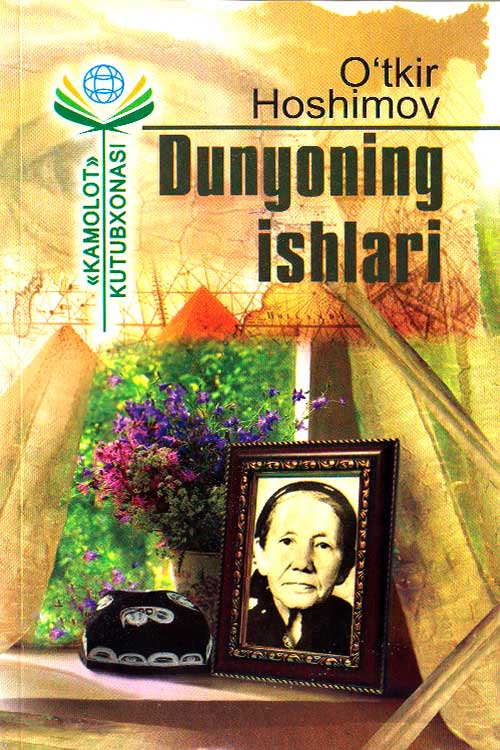 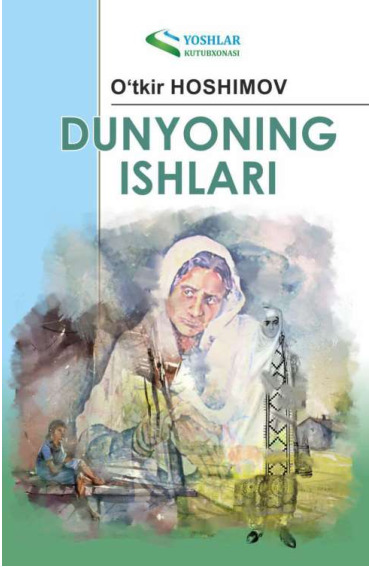 Diqqat qiling!
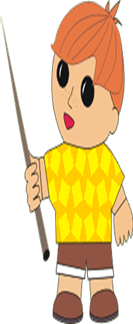 Xabar-darak, buyruq mazmunidagi gaplarni ohangini o‘zgartirish, undov so‘zlar qo‘shish orqali ham his-hayajon (undov) gapga aylantirish mumkin: Bahor fasli chiroyli. → Eh, bahor fasli chiroyli! O‘zingdan kattani hurmat qil. →O‘zingdan kattani hurmat qil!
Diqqat qiling!
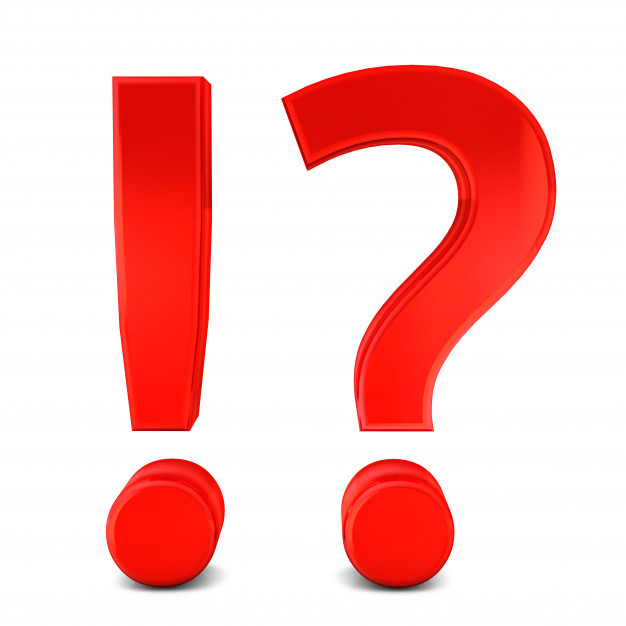 So‘roq gaplar ba’zan kuchli hayajon bilan aytilsa va javob talab qilmasa, ulardan keyin so‘roq va undov belgilari qo‘shaloq holda (?!) 
qo‘yiladi: Aytgil, do‘stim, nima qildik vatan uchun?! (I. Mirzo)
432-mashq
Adabiy parchalarni ko‘chiring. Tinish belgilarining qo‘shaloq qo‘llanishi  ko‘proq qanday mazmunli  gaplarda uchraydi?
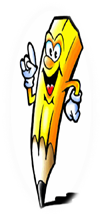 Nechun kerak bo‘ldi senga ko‘z yoshim,
Nechun kerak, rubob, senga shuncha g‘am?! (Abdulla Oripov)

Biz baxtiyor bo‘lgaymiz xo‘b,
Bizni zafar quchajak!!! (Yo‘ldosh Eshbek)
Diqqat qiling!
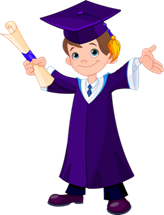 O‘ta kuchli hayajon bilan aytilgan gaplar oxiriga undov belgisi qo‘shaloq holda (!!!) qo‘yiladi: Yovuzlik Yer yuzidan butkul yo‘qolsin!!!
Mustaqil bajarish uchun topshiriqlar:
431-mashq. Ushbu jumlalarni davom ettirib, undov va so‘roq gaplar hosil qiling.
1.	Yolg‘on gapirish …
Uy ishini vaqtida qilmaslik…
  434-mashq. Adabiyot darsligingizdan so‘roq va undov belgisi qo‘llangan 6 ta gap topib, daftaringizga yozing.
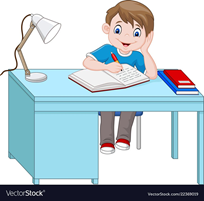